VARIABLES
Determining Levels, Understanding Constructs
on the agenda
In this short discussion, you are expected to develop the following abilities:

Define specific types of variables.
Classify a variable in terms of measurement scales
OBJECTIVES
DEFINITIONS
LEVELS
TYPES
This slideshow presentation is  available for download through the course website: mathbychua.weebly.com.
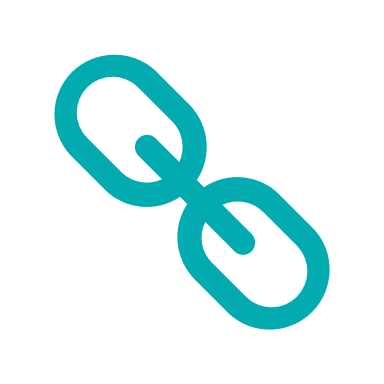 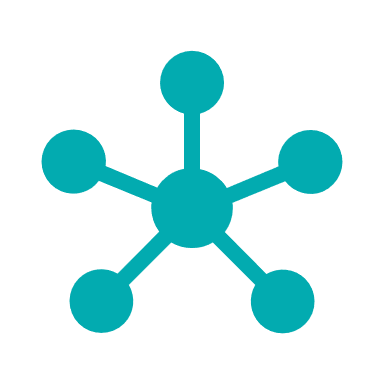 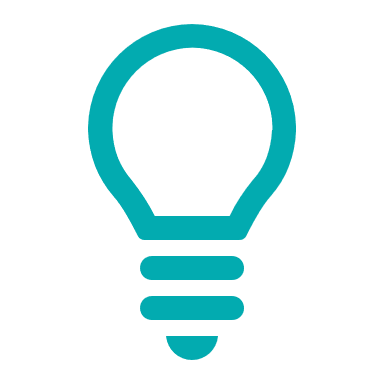 constructs & variables
A CONSTRUCT is an attribute or characteristic expressed in an abstract, general way.
OBJECTIVES
DEFINITIONS
LEVELS
A VARIABLE is a characteristic or attribute of an individual or an organization that (a) can be measured or observed by the researcher and that (b) varies among individuals or organizations studied.
TYPES
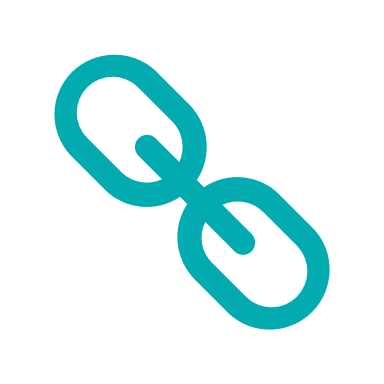 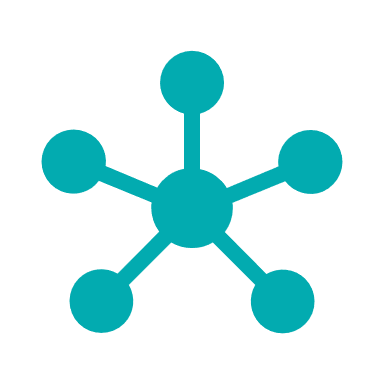 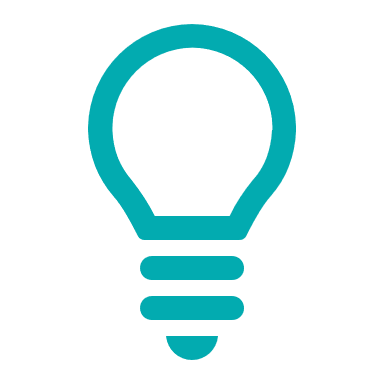 [Speaker Notes: Characteristics of individuals refer to personal aspects about them, such as their grade level, age, or income level. 
An attribute, however, represents how an individual or individuals in an organization feel, behave, or think. For example, individuals have self-esteem, engage in smoking, or display the leadership behavior of being well organized.
For example, student achievement is a construct, while the more specific term grade point average is a variable.
ANXIETY- Anxiety Test Score]
levels of measurement
Variables
OBJECTIVES
DEFINITIONS
Categorical
Continuous
LEVELS
TYPES
Nominal
Ordinal
Interval
Binary
Ratio
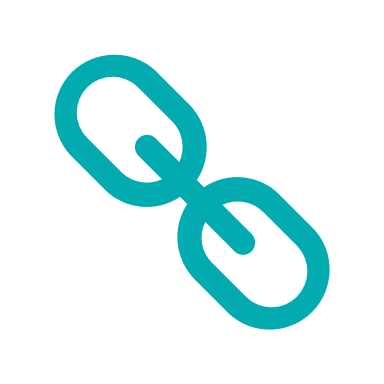 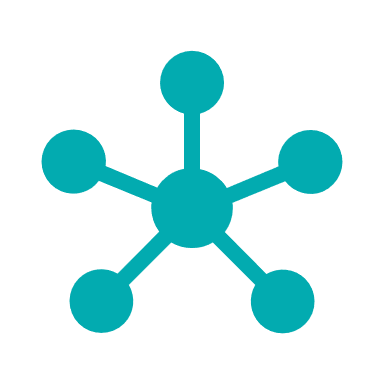 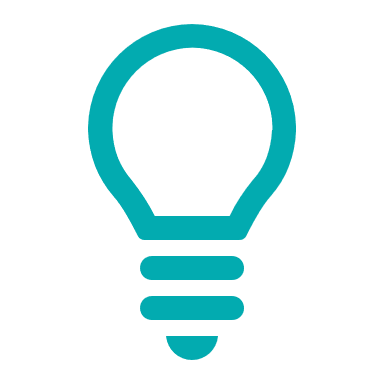 [Speaker Notes: Variables can be categorical or continuous, and can have different levels of measurement.
A categorical variable is made up of categories. If the variable is made up of names it is pointless to do arithmetic on them, these are called nominal
In its simplest form it names just two distinct types of things, for example male or female. This is known
as a binary variable.
When categories are ordered, the variable is known as an ordinal variable.
A continuous variable is one that gives us a score for each person and can take on any value on the measurement scale that we are using.]
levels of measurement
OBJECTIVES
DEFINITIONS
LEVELS
TYPES
ORDINAL
NOMINAL
RATIO
INTERVAL
IDENTITY
MAGNITUDE
EQUAL INTERVALS
ABSOLUTE ZERO
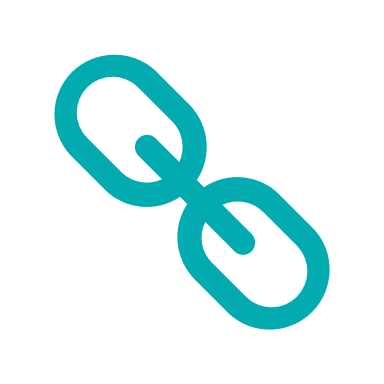 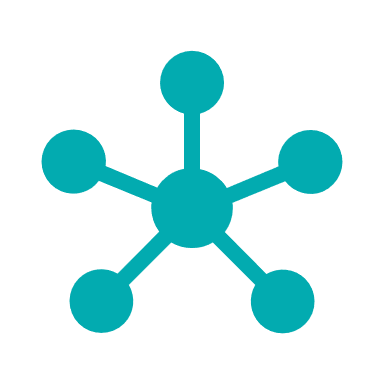 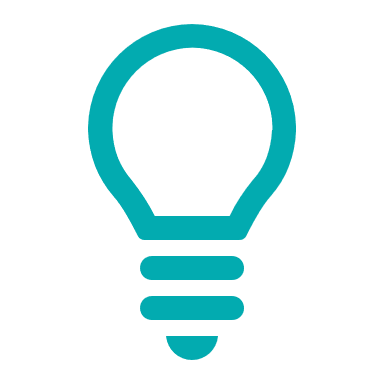 family of variables
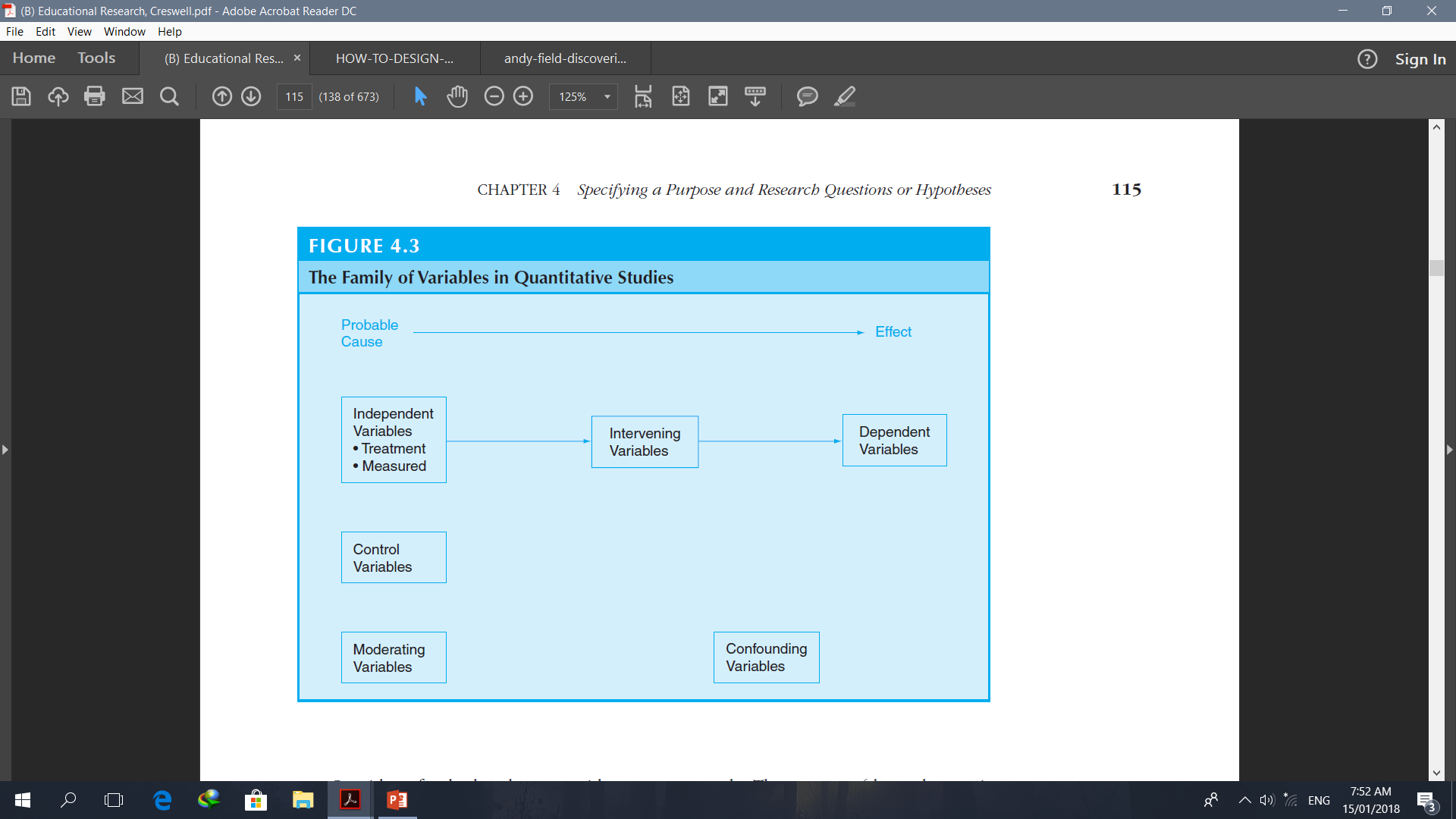 An independent variable is an attribute or characteristic that influences or affects an outcome or dependent variable.
A dependent variable is an attribute or characteristic that is dependent on or influenced by the independent variable.
OBJECTIVES
DEFINITIONS
LEVELS
TYPES
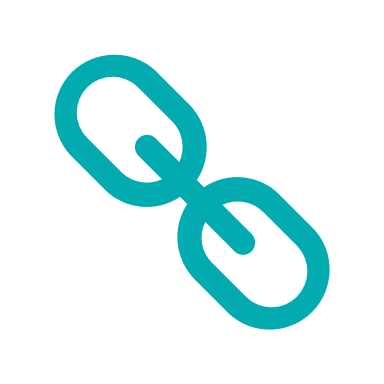 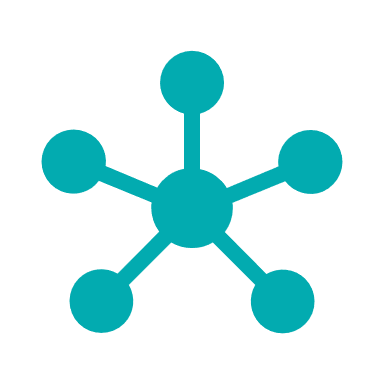 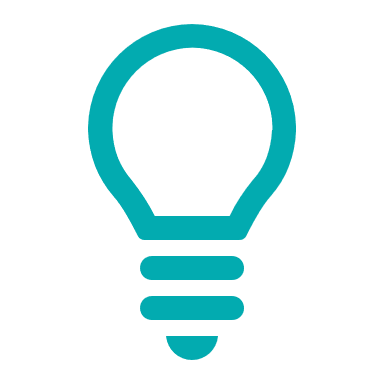